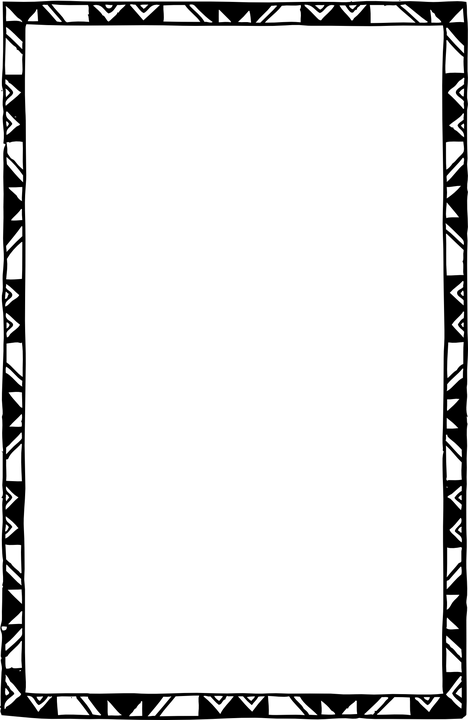 Photo by UNHCR/Houssam Hariri

Mohammad and his children huddled together in their little tent.

Mohammad and his family:
Syrian Refugees
In a dingy little tent, a husband, his very pregnant wife, and his four young children huddle around a fire, its toxic flames making them sick and cough. The family is very ill and have little to eat.

This is the story of Syrian refugees Mohammad and his family, struggling to survive in Tripoli, northern Lebanon. They have had difficulties with food, medicine, shelter, and the economic status of Lebanon, forcing them to rely on Arkan, their eldest daughter, to get them food and money.

It all began when Mohammad and his wife, Asmaa, fled from conflict with the Syrian Hama governorate in 2013 to Lebanon. They struggled to make a living then, and now about 10 years later the husband has pains in his arms preventing him from working and his wife is 9 months pregnant, with labor out of the question. 

It has fallen upon Arkan to become the breadwinner and supporter of the family. She spends half her day selling tissues for 1-2 US dollars and is often bullied by other children, being teased and her hair pulled. When Arkan grows up, she wishes to become a teacher.

Mohammad’s family is not alone, for more than 20 million people are in the same predicament. For them, international assistance could mean the difference between life and death.
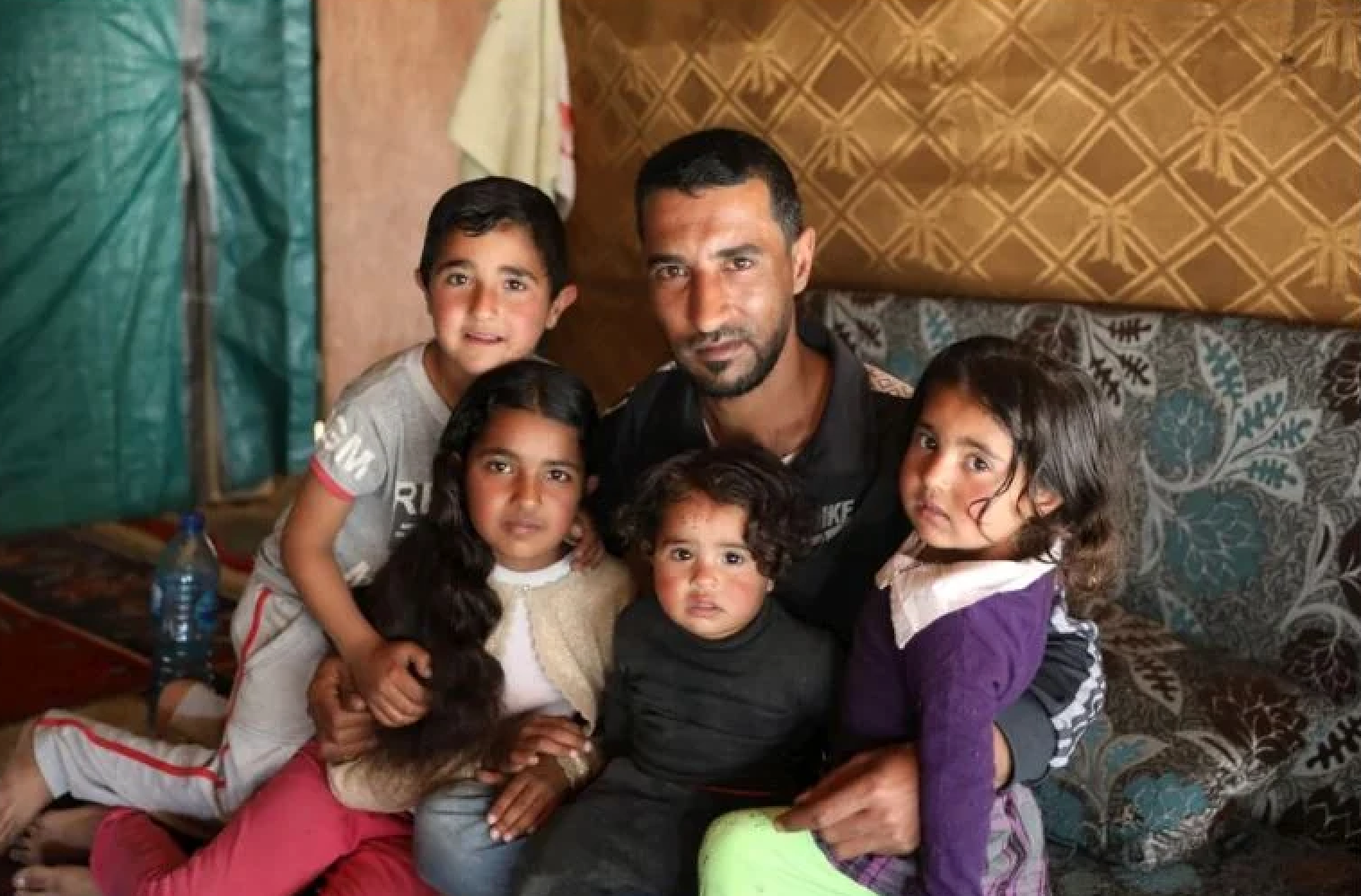 [Speaker Notes: Use this template for students to create their profile of a refugee.]
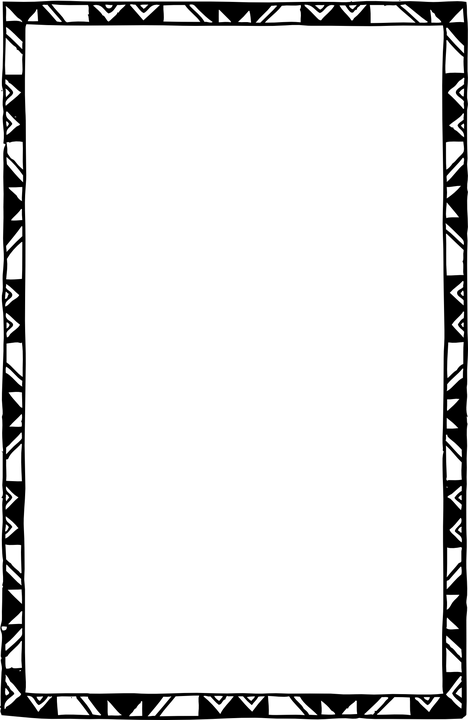 250, 000 dead. 11 million displaced. Unfortunately, Houssein’s tragic refugee story is all too common in Syria. 

Houssein was an average college student with his future ahead of him. As civil war began to rage through Syria, Houssein said goodbye to friends and family who were running from war. At first, Houssein refused to leave his home. He had heard traumatic stories of refugees running from their homes, boarding rubber raft boats, and drowning in the Mediterranean Sea. 

However, as life became more and more dangerous in Syria, Houssein was soon left with no choice. He had to flee. Before he left, he made himself a promise in the form of a tattoo. His tattoo reads, “I refuse to sink.”

True to his word, Houssein survived the treacherous journey across the Mediterranean Sea to Greece. He would later learn that the same day he reached safety, another ship full of refugees capsized, killing all on board. 

Even though Houssein has lost everything, among refugees, he is considered lucky.
Photo by A. Spanaki/2014, UNHCR                    

As Houssein watched his life slip away in Syria, he vowed, “I refuse to sink.” 

Houssein’s Story: 
Syrian Refugee
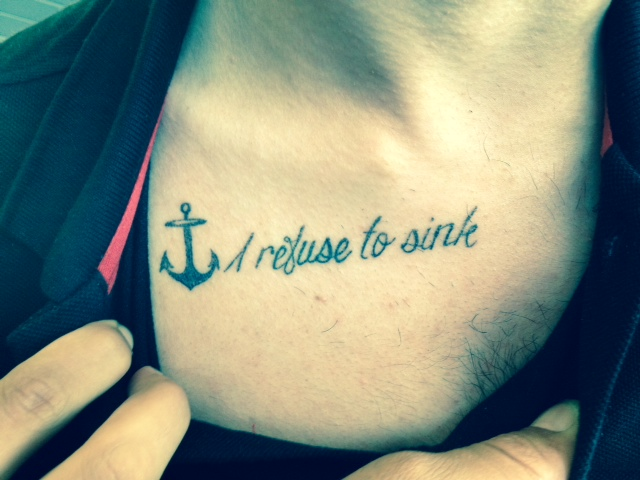 [Speaker Notes: SAMPLE]
The Refugee Profile Rubric